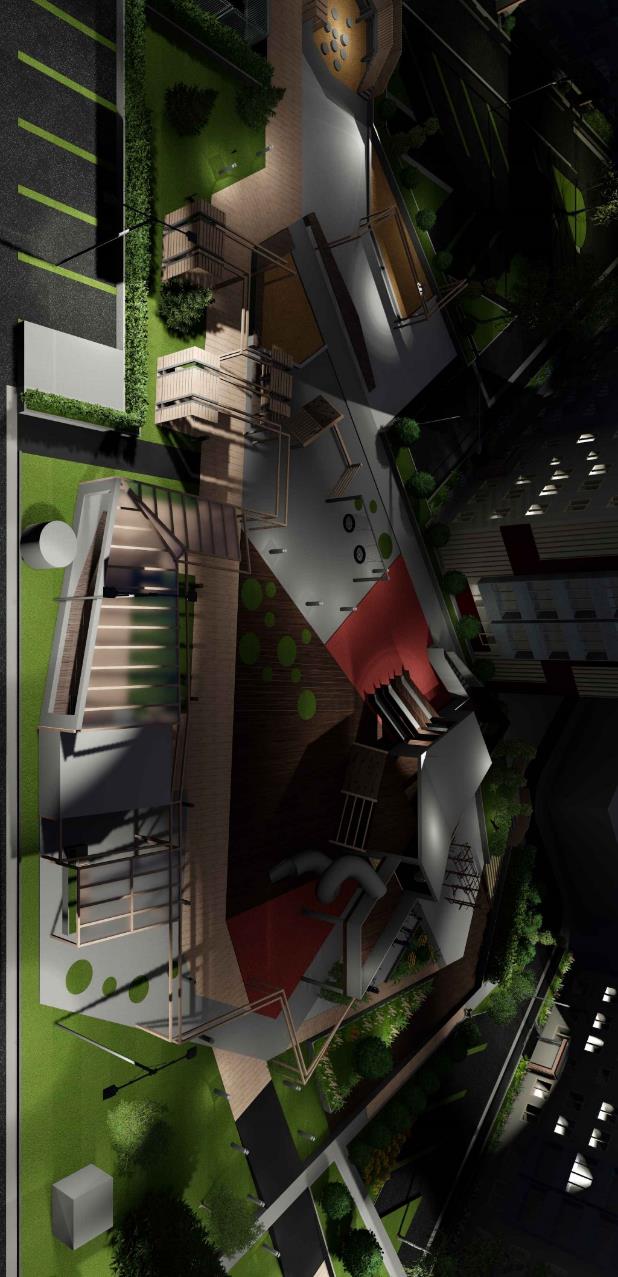 Взам. инв. №
АРХ. №
КП
Подпись и дата
Благоустройство двора по адресу: п. Приамурский,
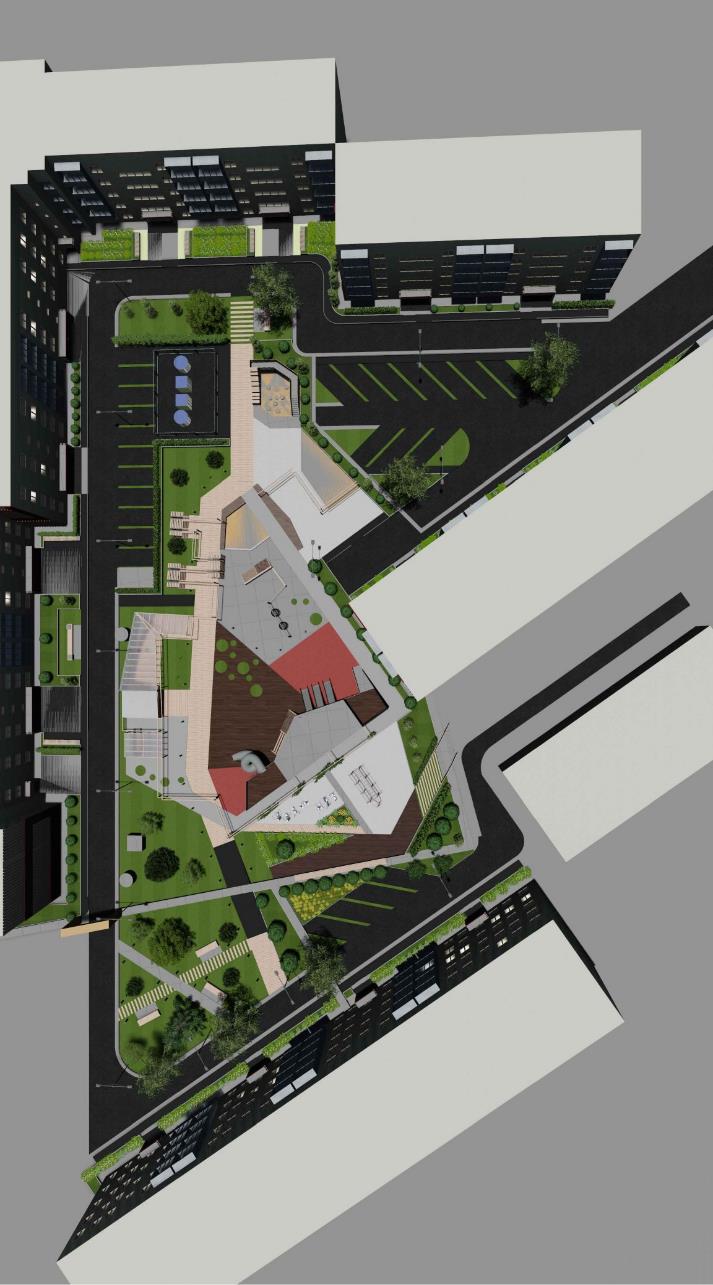 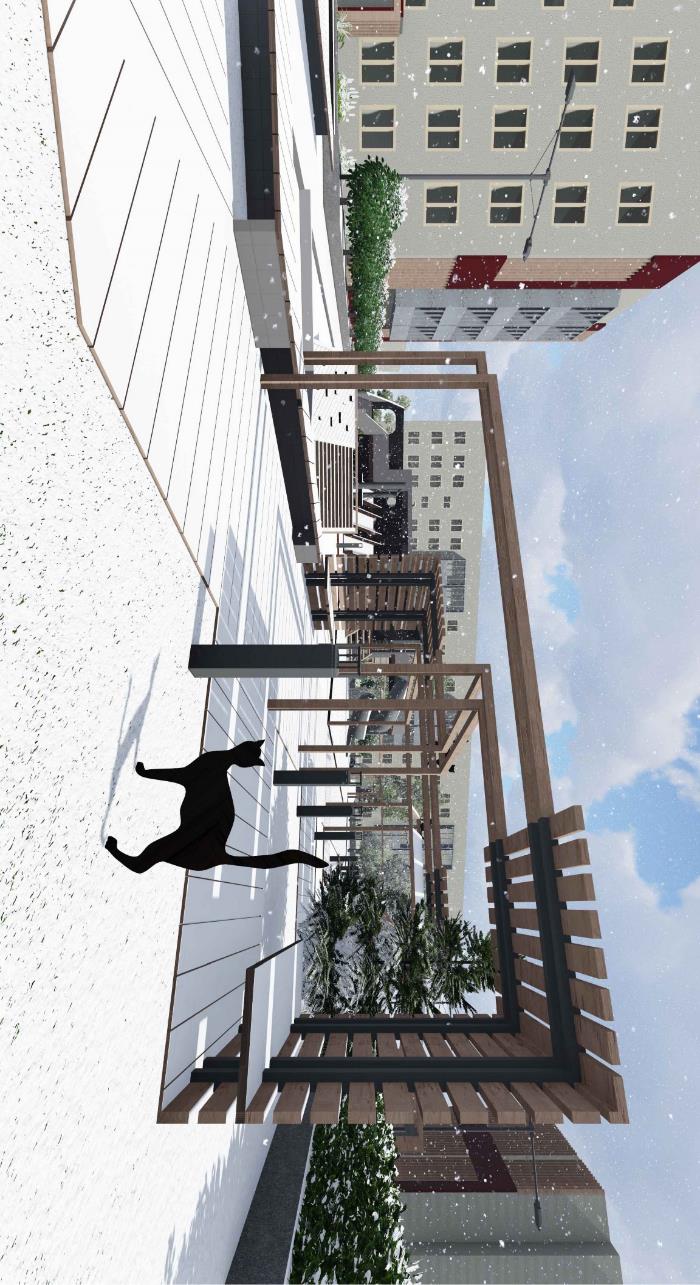 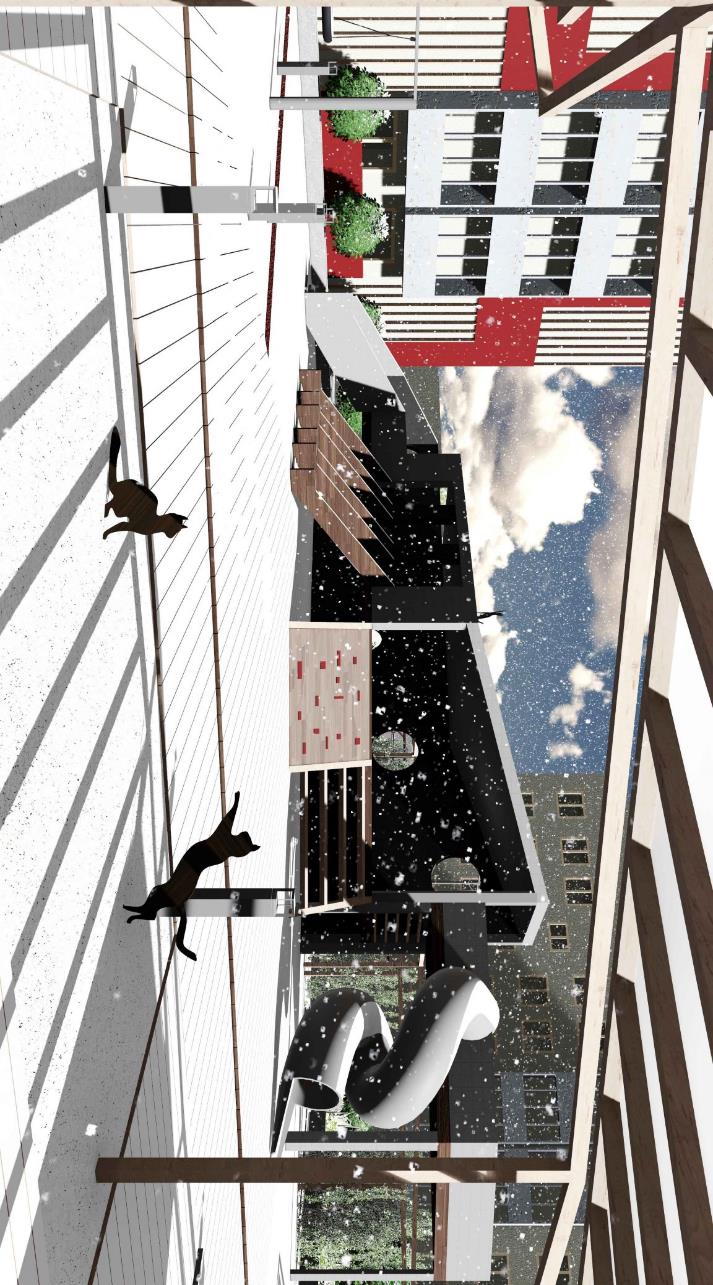 Взам. инв. №
АРХ. №
КП
Подпись и дата
Благоустройство двора по адресу: п. Приамурский,
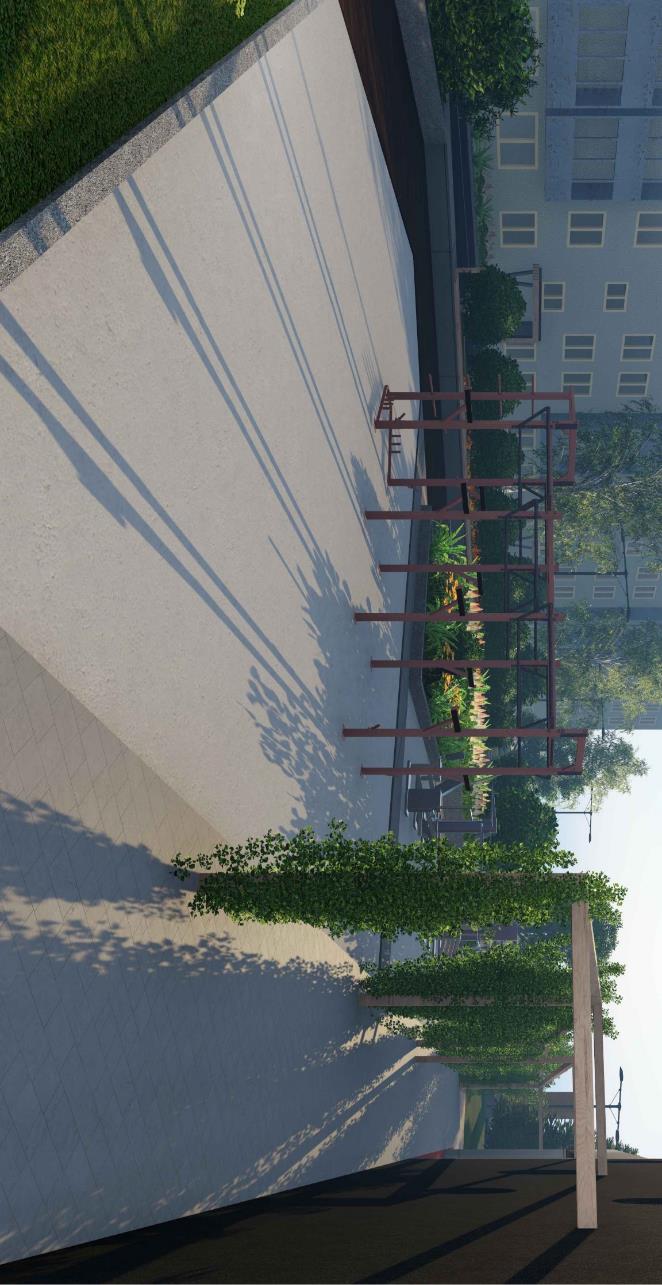 Взам. инв. №
АРХ. №
КП
Подпись и дата
Благоустройство двора по адресу: п. Приамурский,
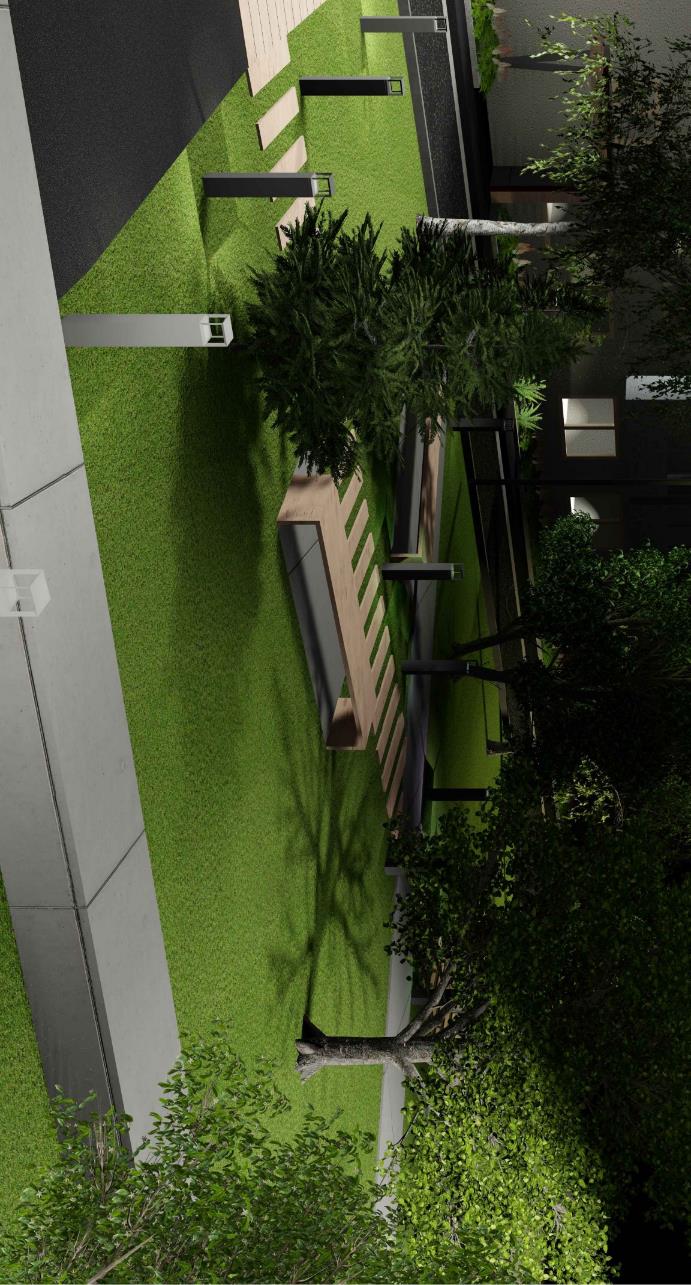 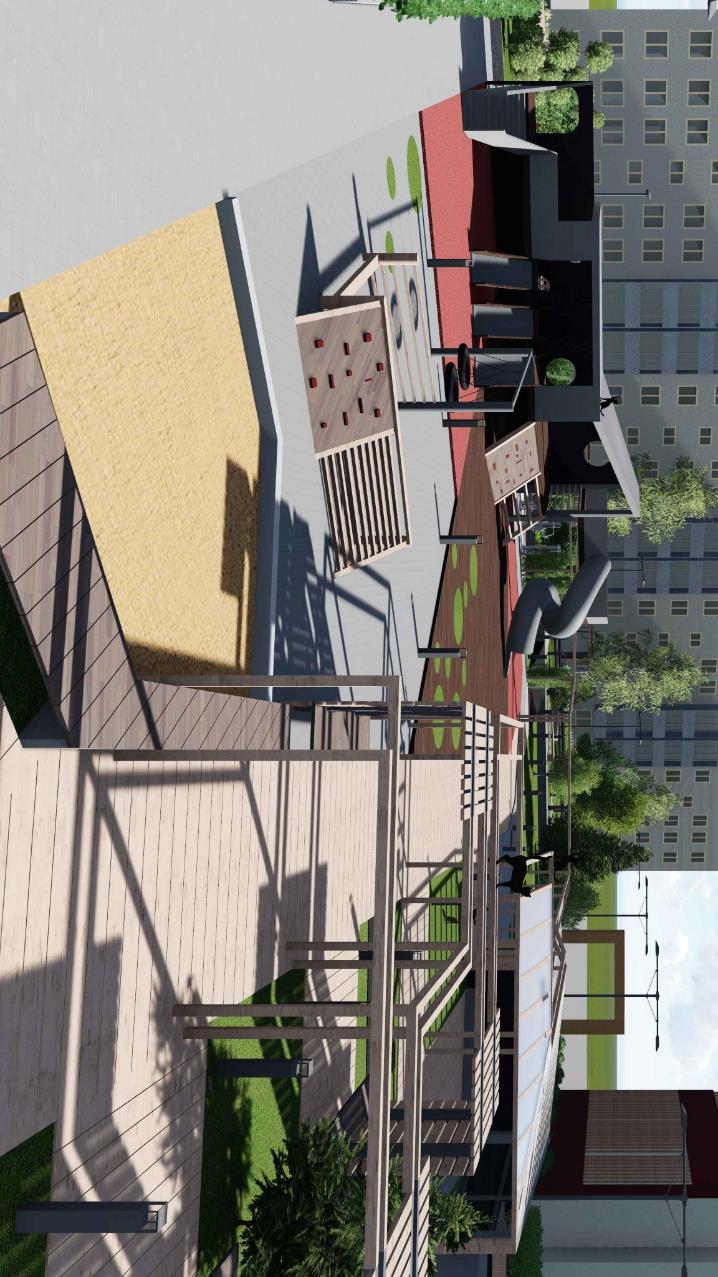 Взам. инв. №
АРХ. №
КП
Подпись и дата
Проектирование жилой среды
Благоустройство двора по адресу: п. Приамурский,
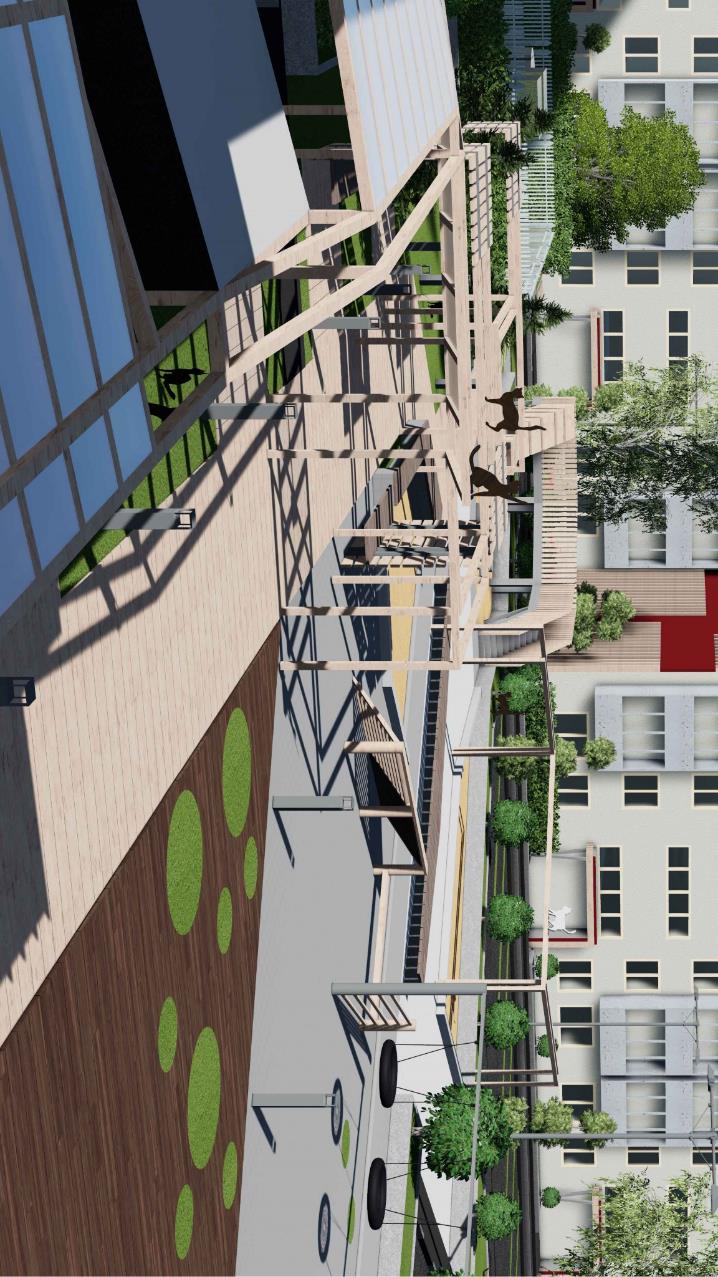 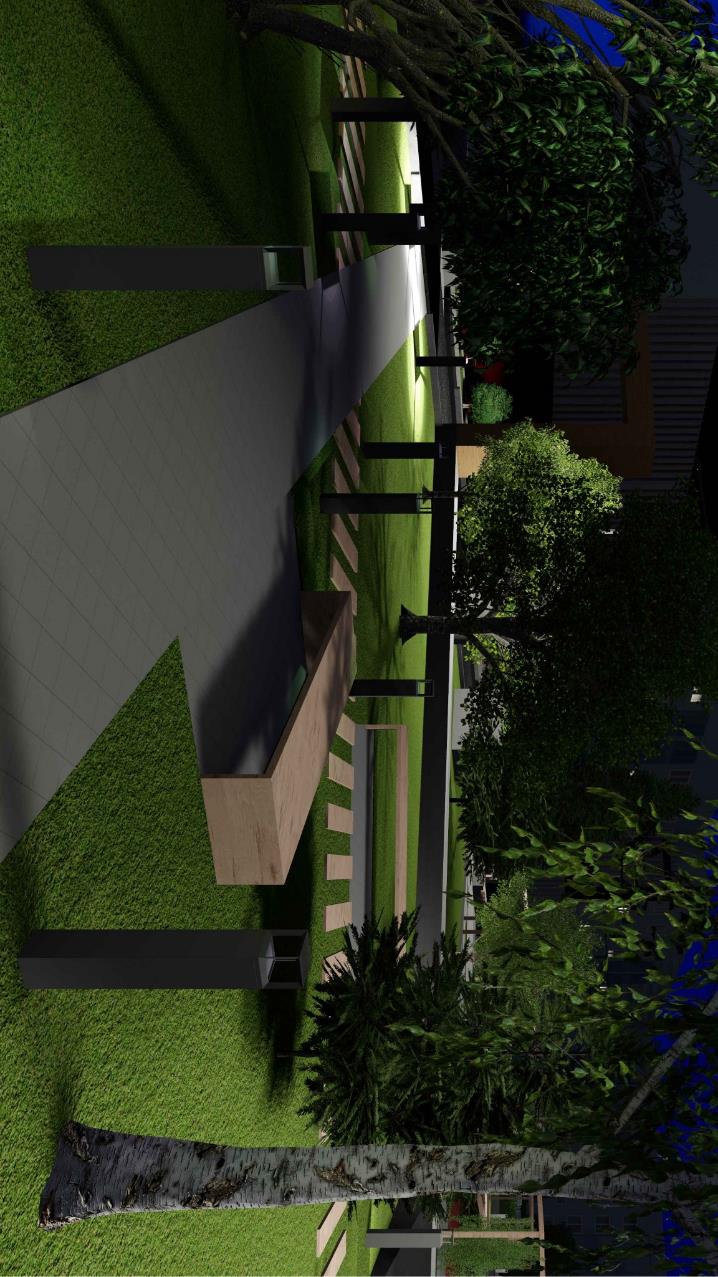 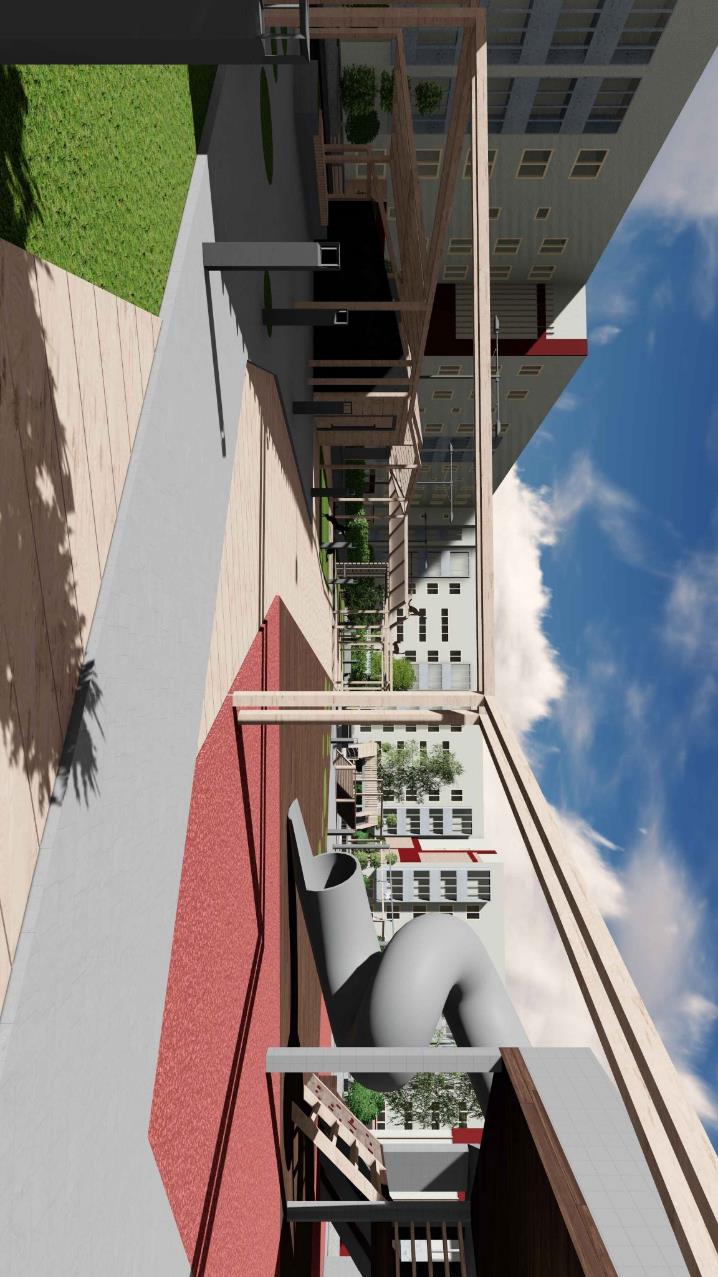 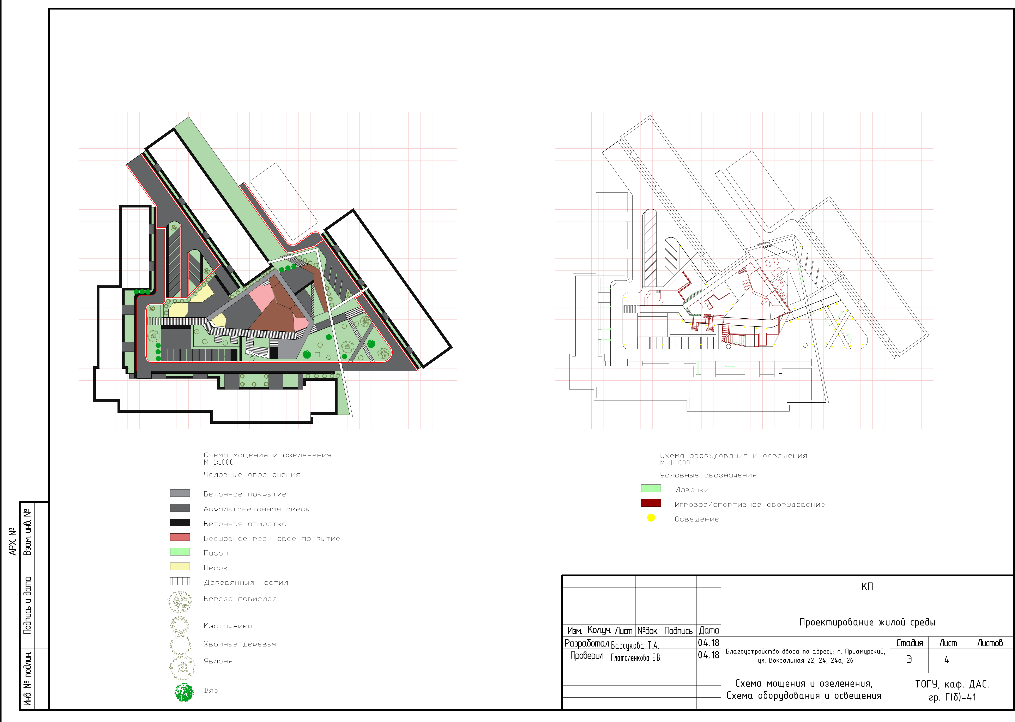 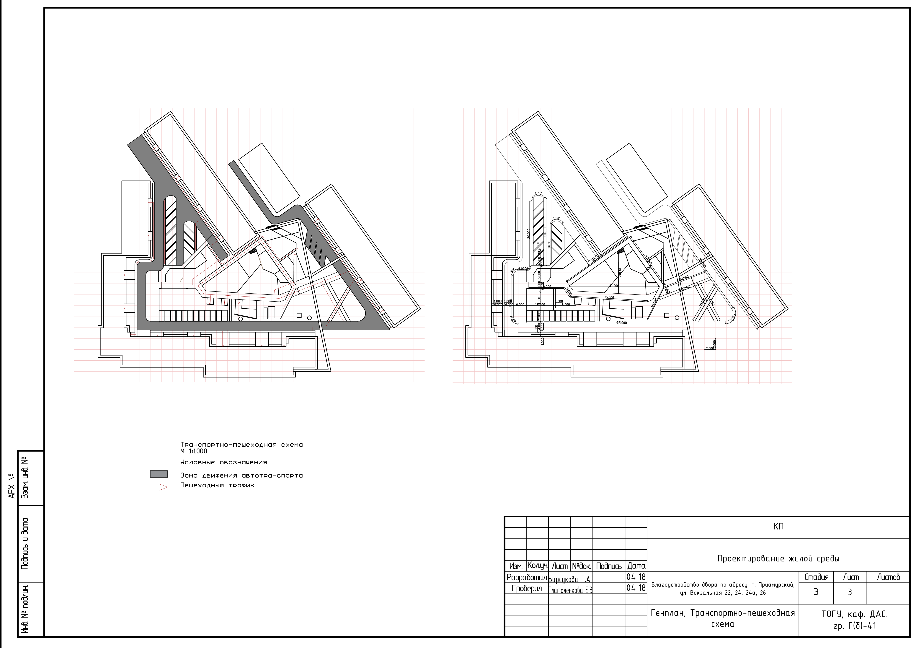 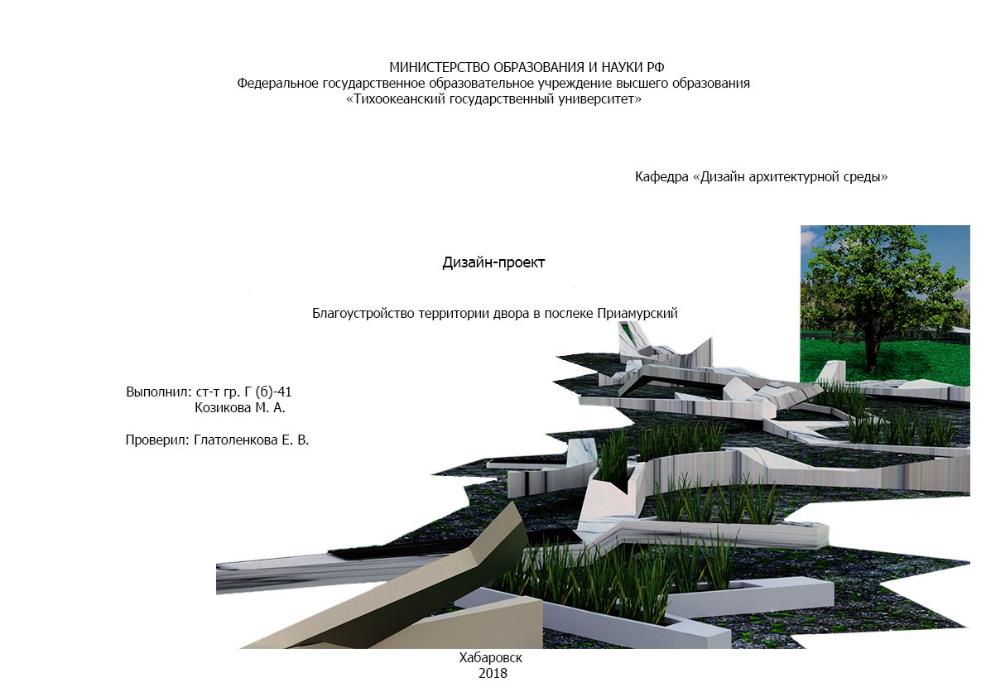 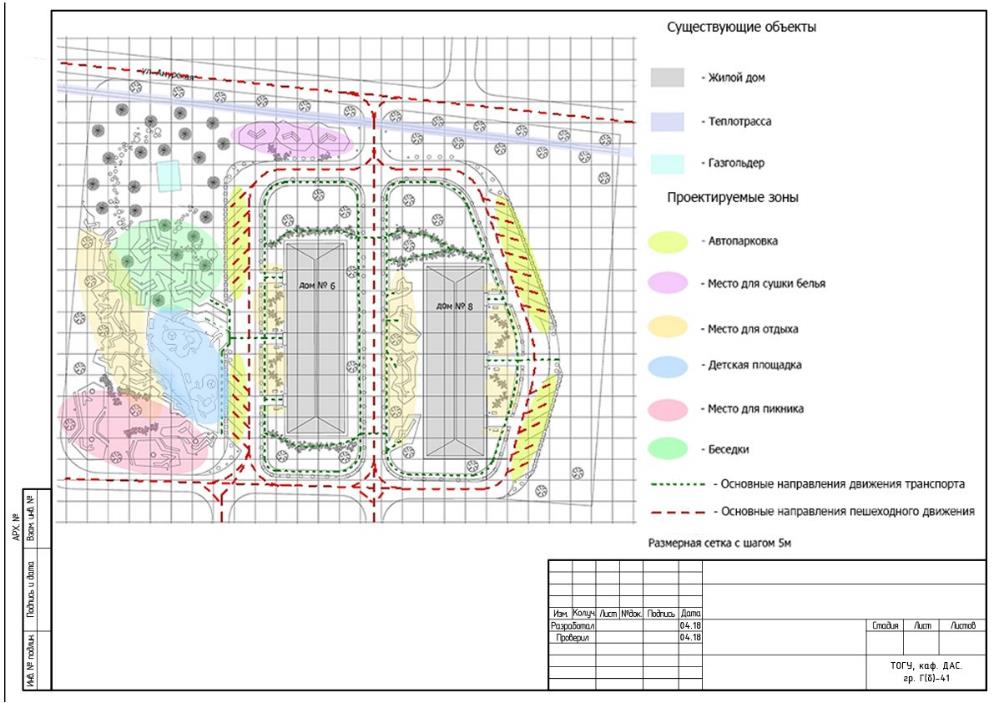 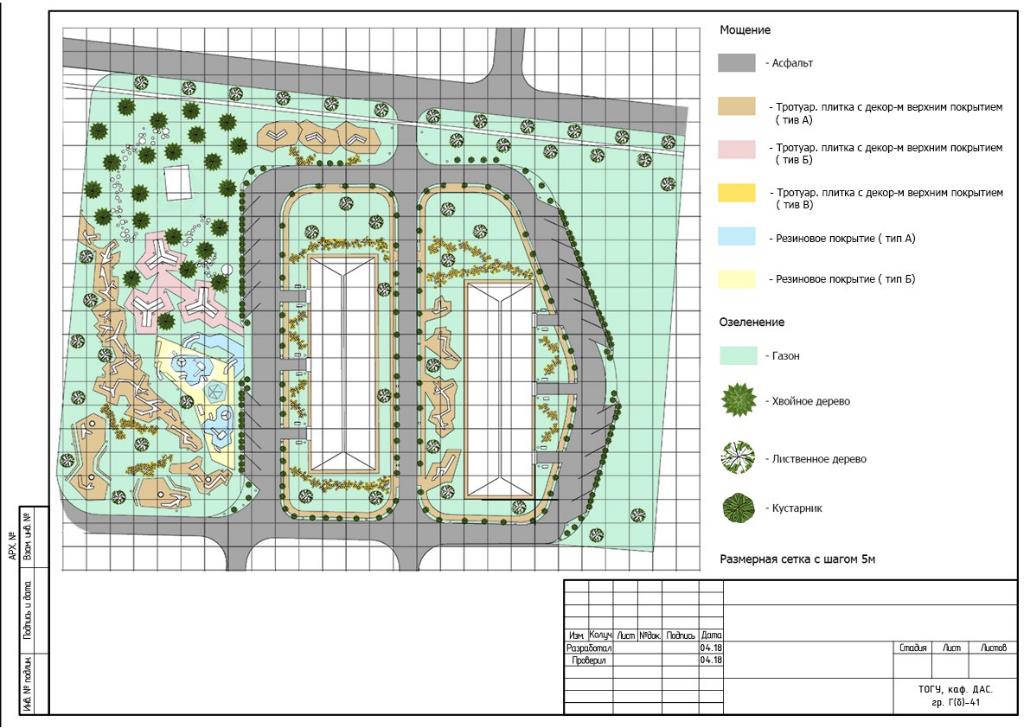 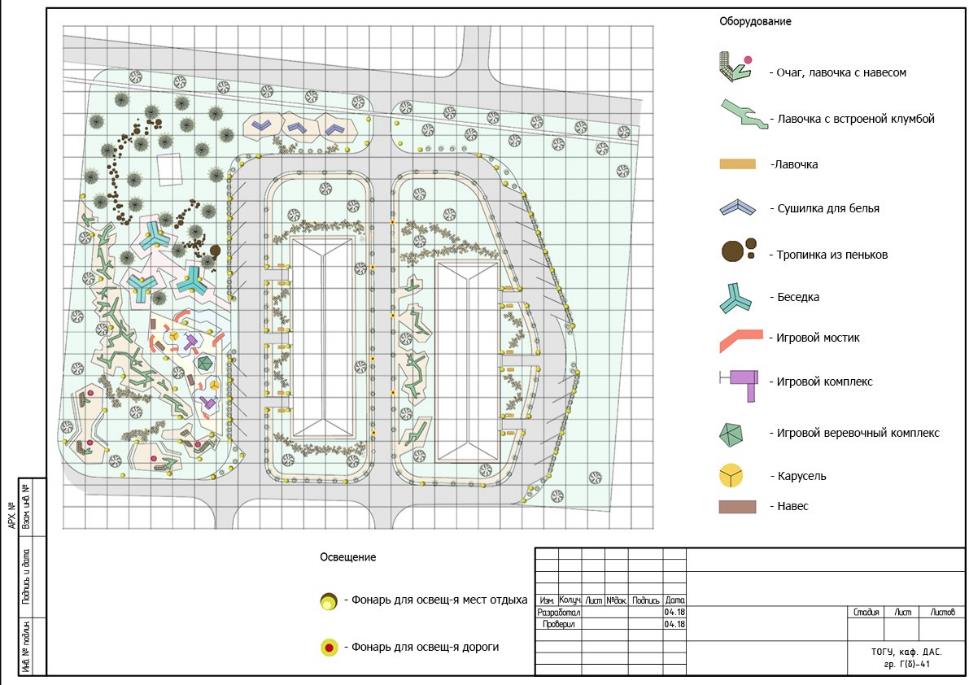 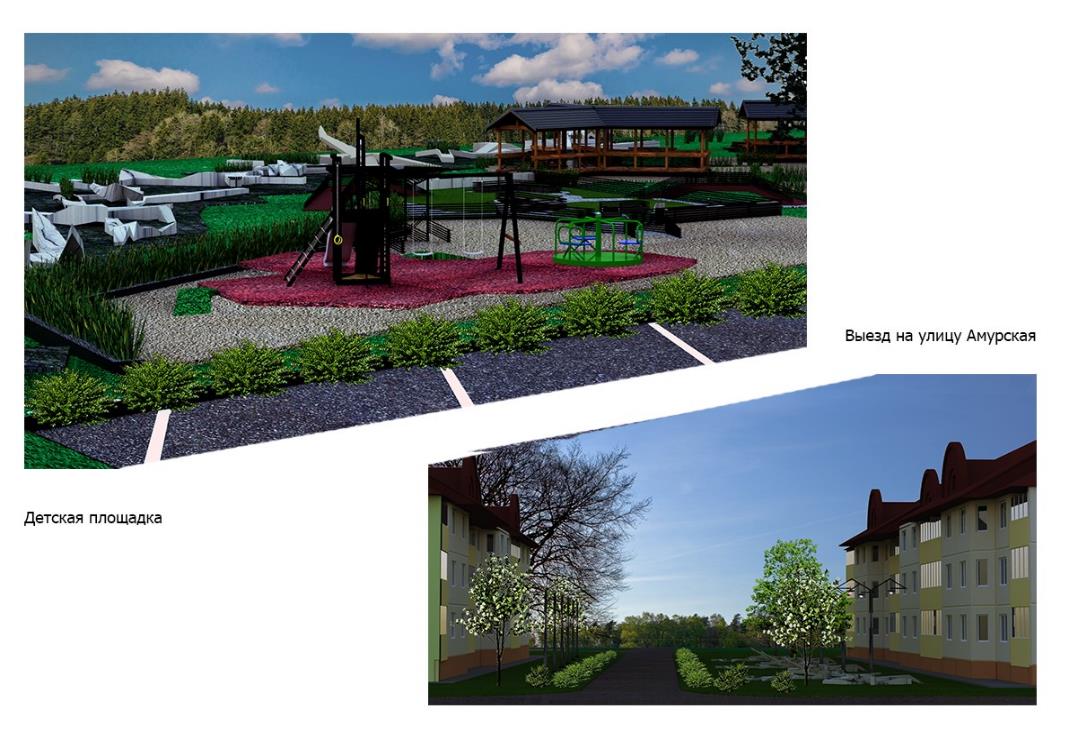 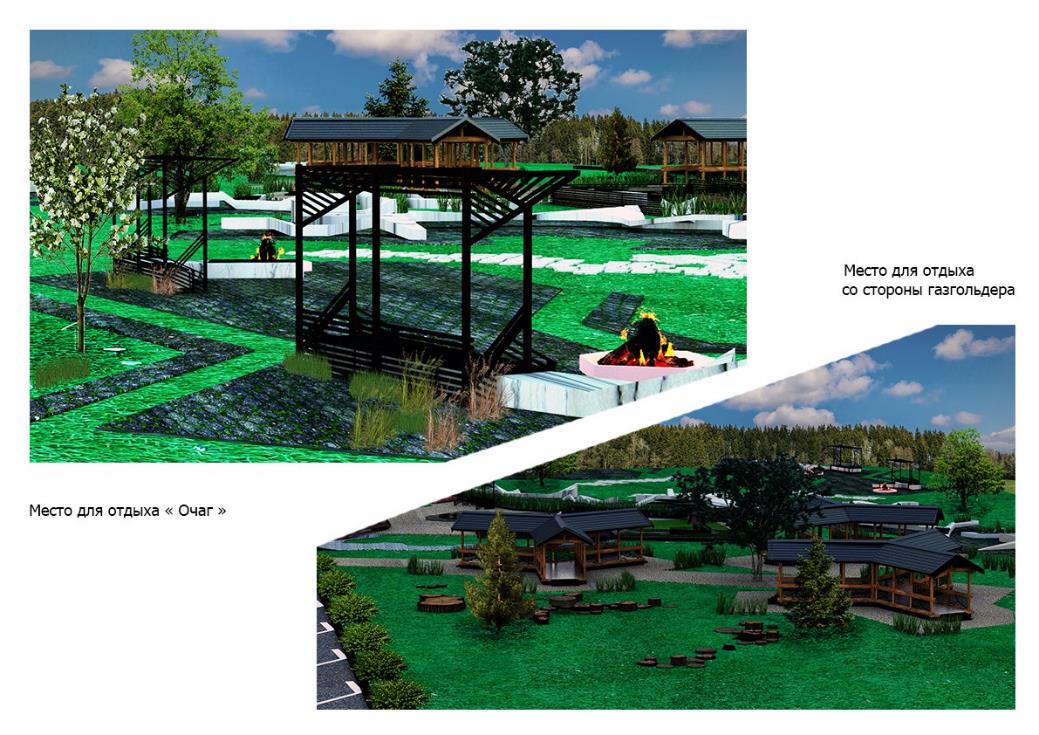 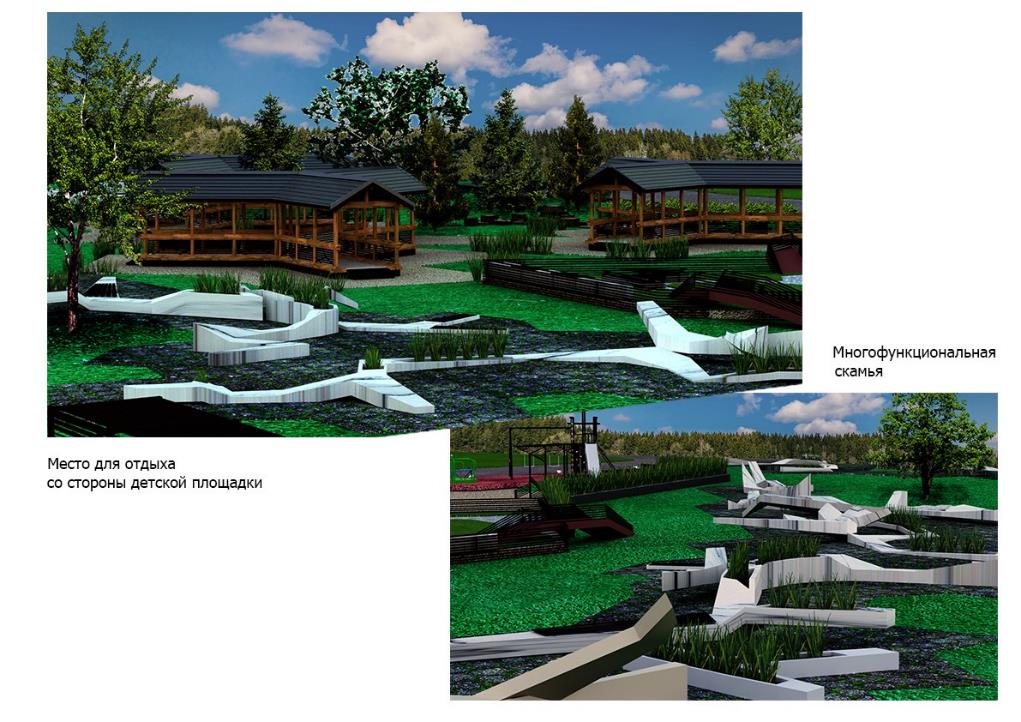